オペレーティングシステム
第6回
プロセス間通信
http://www.info.kindai.ac.jp/OS
E号館3階E-331 内線5459
takasi-i@info.kindai.ac.jp
[Speaker Notes: こんにちは。
これからオペレーティングシステムの第6回の授業を始めます。
よろしくお願いします。
まずいつものように GoogleClassroom から出席カードを提出してください。]
プロセス1
プロセス2
y := input();
y := y +1;
x := x +1;
if (z ≠ 0)
    print (z);
x := x +2;
臨界領域
臨界領域(critical section, critical region)
臨界領域(critical section, critical region)
逐次的資源を使用しているプロセスの部分
臨界領域に入るときは
他のプロセスが逐次的資源を使わないように
資源を占有する必要がある
[Speaker Notes: まずは前回の復習です。
資源の中には、同時には1つのプロセスしか使えないものがあります。
そのような資源を、逐次的資源 sequential resource と言います。
そして、プロセスの操作のうち、逐次的資源を操作している部分を
臨界領域 critical section と言います。
例えば、こちらのプロセス1, 2では、
変数x は逐次的資源ですので、
変数 x を操作している部分が臨界領域です。
逐次的資源を操作している間は、他のプロセスに使われてはいけません。
ですので、臨界領域に入るときは、
他のプロセスがその逐次的資源を使わないように資源を占有する必要があります。]
使用
相互排除, 排他制御(mutual exclusion, exclusive control)
相互排除(mutual exclusion), 
   排他制御(exclusive control)
ある資源を高々1つのプロセスが占有するようにする
あるプロセスが資源を使用しているときは、他のプロセスは資源が解放されるまで待つ
資源
プロセス1
プロセス2
[Speaker Notes: 逐次的資源が、
高々1つのプロセスにのみ使えるようにすることを
排他制御 mutual exclusion と言います。
あるプロセスが資源を使っている間は、他のプロセスはその資源を使えません。]
相互排除
ソフトウェアによる相互排除
相互排除アルゴリズムを使用
ハードウェアによる相互排除
機械語命令 Test and Set を使用
割込み禁止による相互排除
割込み禁止命令を使用
セマフォによる相互排除
モニタによる相互排除
[Speaker Notes: 前回、相互排除を行うために3つの方法を紹介しました。
相互排除アルゴリズムを用いるソフトウェアによる相互排除、
Test and Set 命令を用いるハードウェアによる相互排除、
割込み禁止命令を用いる割込み禁止による相互排除です。
今回は、こらに加えて、
セマフォによる相互排除と、モニタによる相互排除を紹介します。]
セマフォ(semaphore)
セマフォ(semaphore)
プロセス間同期機構
Dijkstra が提案
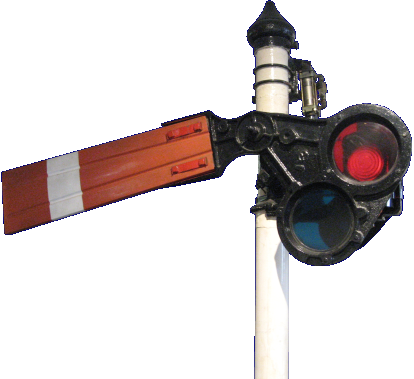 セマフォ = 腕木式信号機
“進め”(Passeren)と“止まれ”(Verhoog)の
2つの信号を出す
進め
止まれ
セマフォ
[Speaker Notes: セマフォはプロセス間の同期を取るための機構です。
セマフォ、という言葉を聞いたことのある人はいますか？
鉄道好きな人なら知っているかもしれません。
セマフォとは、こちらの写真のような腕木式信号機です。
セマフォは、左側の腕の部分が上下し、進めと止まれの信号を出すことができます。
腕を下げているときは、進め、腕を横にしているときは止まれ、になります。
このような信号を資源の手前に付けてやろう、というのがセマフォです。]
資源
セマフォ
進め
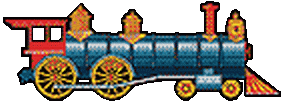 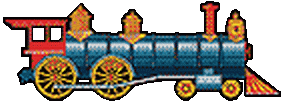 進め
[Speaker Notes: 資源に対して、その手前に信号を付けてやります。
こちらの駅が資源を表します。
こちらの汽車は、資源を使いたいプロセスです。
プロセスは資源を目指してやってきます。
同時に資源を使えるプロセスは１台だけ、
つまり、汽車のうち1台だけが駅に止まれます。
駅に汽車が止まっていない時は、信号は進めになっています。
信号が進めですので、汽車のうち１台は駅に入ることができます。]
資源
セマフォ
止まれ
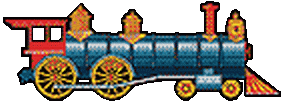 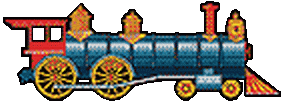 資源にアクセスしている
プロセスがいるときは
“止まれ”になる
止まれ
[Speaker Notes: このように、汽車が駅に止まっていると、プロセスが資源を使っていることを表します。
汽車が駅にいる間は、
手前の信号を、止まれにして、
他の汽車が入ってこないようにします。]
セマフォ
wait 命令 (P 命令, acquire 命令)
資源を要求, 許可されない場合はブロック状態へ移行し待ちキューに加える
signal命令 (V 命令, release 命令)
資源を解放, 待ちキュー内のプロセスの1つを実行可能状態へ
セマフォ変数
空いている資源の数を示す
1以上のとき wait 命令で資源を確保できる
[Speaker Notes: セマフォに対しては、wait 命令と signal 命令の２つの命令を出すことができます。
wait命令、あるいは P 命令, acquire 命令は、
資源を要求するときに使います。
wait 命令を出すと、資源が空いている場合は資源を得ることができます。
資源がすでに他のプロセスに使われており、資源を得ることができない場合は、
wait 命令を出したプロセスはブロック状態になり、
待ちキューに加えられます。
signal 命令、あるいは V 命令, release 命令は、資源を開放するときに使います。
signal 命令を出すと、資源が開放されます。
またこのとき、資源待ちでブロック状態になっているプロセスがあれば、
そのうちの一つが資源を得て実行可能状態になります。
セマフォを管理するために、セマフォ変数と呼ばれる変数が使われます。
セマフォ変数は、空いている資源の数を表し、
セマフォ変数が1以上の時、wait 命令を出せば資源が確保できます。]
セマフォ
セマフォ変数
(空いている資源の数)
2
プロセス1
資源
プロセス2
資源
プロセス3
待ちキュー
[Speaker Notes: セマフォは、資源をセマフォ変数により管理します。
セマフォ変数の初期値は資源の数です。
例えば、こちらの図では、資源が２個ありますので、セマフォ変数の初期値は２になります。]
セマフォ
セマフォ変数
(空いている資源の数)
wait命令
2
1
0
プロセス1
wait命令
資源
プロセス2
wait命令
資源
プロセス3
ブロック状態
待ちキュー
プロセス3
[Speaker Notes: 資源を使いたいプロセスは、セマフォに対して wait 命令を出します。
この時、セマフォ変数の値が1以上であれば、
資源を得ることができます。
今、プロセス1がwait命令を出しました。
セマフォ変数の値は1以上です。
この場合は、セマフォ変数の値を１減らし、
資源をプロセスに割り当てます。
次はプロセス２がwait命令を出しましたので、
セマフォ変数の値を1減らし、資源をプロセスに割り当てます。
セマフォ変数の値は現時点では０です。
これは空いている資源が無いことを表します。
セマフォ変数が0のときに、wait命令を出すと、
そのプロセスはブロック状態になり、
待ちキューに加えられます。]
セマフォ
セマフォ変数
(空いている資源の数)
signal命令
0
プロセス1
資源
プロセス2
資源
プロセス3
ブロック状態
待ちキュー
プロセス3
[Speaker Notes: 資源を使い終わったプロセスは、
signal 命令を出すと資源が解放されます。
signal 命令を出したときに、
待ちキューの中にブロック状態のプロセスがあれば、
そのうちの一つに資源が渡されます。]
セマフォ
セマフォ変数
(空いている資源の数)
signal命令
1
0
プロセス1
signal命令
資源
プロセス2
資源
プロセス3
待ちキュー
[Speaker Notes: signal 命令を出したときに、
待ちキューの中にブロック状態のプロセスがなければ、
資源は空き状態になり、
セマフォ変数の値が1増えます。]
セマフォ
wait命令
資源を要求、
許可されない場合は
待ちキューに加える
signal命令
資源を解放、
待ちキュー内のプロセスの1つを
実行可能状態へ
if ( s > 0 ) {
    s := s - 1;
} else {
   ブロック状態に移行し
   待ちキューQsに加える;
}
if ( |Qs| ≧1 ) {
   Qs内のプロセスを
   1つ実行可能状態へ;
} else {
   s := s + 1;
}
wait 命令, signal 命令は不可分な(割込みされない)操作
test&set 命令で実現
[Speaker Notes: それでは、wait 命令、signal 命令の中身を見てみましょう。
wait 命令を実行したときに、
セマフォ変数 s の値が1以上であれば、
s を１減らします。
セマフォ変数の値が 0 であれば、
wait 命令を出したプロセスは
ブロック状態に移行し、
待ちキューに加えられます。
signal 命令を実行した時は、
待ちキューの中にブロック状態のプロセスがあるならば、
そのうちの一つを実行可能状態にします。
待ちキューの中にプロセスが無ければ、
s の値を１増やします。
これら wait 命令と、signal 命令は、他のプロセスから割り込みされない
不可分な操作です。
これらの命令の実現には、読みと書きを同時に行う
Test and set 命令が使われます。]
セマフォを用いた相互排除
semaphore s := 1;   /* 資源数 1 */
wait(s);
CS();        /* 臨界領域 */   
signal(s);
NCS();     /* 非臨界領域 */
臨界領域の前後を wait 命令と signal 命令で挟む
[Speaker Notes: それでは、セマフォを用いて相互排除をしてみましょう。
まず、資源を管理するためのセマフォ変数 s を用意します。
s の初期値は、資源の数です。
臨界領域に入る時は、
s に対して wait 命令を出し、
臨界領域から出てきた時は、
s に対して signal 命令を出します。]
②
wait
①
wait
プロセス1
プロセス3
③
wait
強いセマフォ, 弱いセマフォ
強いセマフォ
wait 命令によりブロック状態となるプロセスはFIFO 方式で実行可能状態に復帰する
弱いセマフォ
wait 命令によるブロック状態となるプロセスの復帰順序は決められていない
プロセス1
待ちキュー
プロセス2
プロセス2
プロセス3
強いセマフォ
[Speaker Notes: セマフォに対してwait命令を出したときに、
資源が空いていなければ、そのプロセスはブロック状態になり、
待ちキューに入れられます。
セマフォに対してsignal命令出されると、
待ちキューに入っているプロセスのうちの１つに資源が渡されます。
このとき、待ちキューから復帰するプロセスが
FIFO方式、つまり、先にwait命令を出したプロセスであるセマフォを、
強いセマフォ、と言います。
一方、待ちキューからの復帰順序が決められていないセマフォを弱いセマフォと言います。
例えば、プロセス2, 1, 3 の順に wait 命令を出して待ちキューに入った場合、
強いセマフォでは、
最初に待ちキューから復帰するのは、最初にwait命令を出したプロセス2になります。]
メッセージ交換
同期
プロセス間通信(Inter-Process Communication)
プロセス間通信(Inter-Process Communication)
プロセス間で同期を取る
プロセス間でメッセージを交換する
プロセス1
プロセス1
プロセス2
プロセス2
[Speaker Notes: 次は、プロセス間で通信する場合をみてみましょう。
プロセス間で同期を取る場合や、プロセス間でメッセージを交換するときに
プロセス間の通信が行われます。]
通信方式とメモリ型
共有メモリ
プロセス
プロセス
ネットワーク
メモリ
メモリ
プロセス
プロセス
プロセス
プロセス
プロセス
プロセス
メモリ
メモリ
共有メモリ型
分散メモリ型
[Speaker Notes: プロセス間通信は、
共有メモリを介して行う共有メモリ型プロセス間通信と、
ネットワークを介して行う分散メモリ型プロセス間通信があります。
共通メモリ型では、
送信側のプロセスがメモリのどこかにデータを書き込み、
受信側のプロセスがメモリに書かれたデータを読み込みます。
分散メモリ型では、送信側は
ネットワークを通してメッセージを送ります。]
書き込み
読み込み
送信
共有メモリ型プロセス間通信
メモリ
メモリ
共有領域
1
プロセス1
1
プロセス1
プロセス2
プロセス2
1
プロセス3
プロセス3
共有領域を用いた通信
占有領域を用いた通信
[Speaker Notes: 共有メモリ型プロセス間通信は、メモリを介して行われます。
メモリを介する時は、メモリの共有領域を使う方法と、
メモリの占有領域を使う方法があります。
メモリの共有領域を使う場合は、
共有領域のどこかに、通信用の領域を設けておきます。
送信側のプロセスは、共有領域にデータを書き込みます。
受信側のプロセスは、共有領域に書かれたデータを読み込みます。
メモリの占有領域を使う場合は、
各プロセスが占有する領域に、通信用の領域を設けておきます。
送信側のプロセスが、受信側のプロセスの通信用の領域にデータを書き込む、
あるいは、受信側のプロセスが、
送信側のプロセスの通信用の領域のデータを読み込むことで通信できます。]
分散型プロセス間通信送信, 受信(send, receive)
送信(send)
指定した宛先へメッセージを送る
受信(receive)
指定した送信元からのメッセージを受け取る
send (destination, message_list);
variable_list := receive (source);
[Speaker Notes: 分散型プロセス間通信は、
メッセージの送信と受信でデータをやり取りします。
送信 send は、指定した宛先のプロセスへメッセージを送ります。
送信側は、メッセージの宛先のプロセス destination に対して、送るメッセージ message list を作成し、
送信命令 send を実行すると、メッセージが送られます。
send の引数は宛先 destination と送るメッセージ message list です。
受信 receive は、指定した送信元からのメッセージを受け取ります。
受信側は、メッセージの送信元 source から受けたとったメッセージを入れるための変数 variable list を作成し。
受信命令 receive を実行すると、メッセージを受け取ることができます。
receive の引数は送信元 source です。
この時、返り値として、送信元が送ってきたメッセージが返ってきます。]
メッセージリスト
M1
M2
M3
M1
M2
M3
変数リスト
M1
M1
M1
M2
M2
M2
M3
M3
M3
分散型プロセス間通信送信, 受信
送信側プロセス
(source)
受信側プロセス
(destination)
send (destination, message_list);
variable_list := receive (source);
送信側
メッセージ
バッファ
受信側
メッセージ
バッファ
ネットワーク
[Speaker Notes: 送信、受信の実行の様子を見てみましょう。
送信側が、相手に送るメッセージリストを作成します。
また、受信側は、メッセージを入れる変数リストを作成します。
送信側が send 命令を実行すると、
送信側のメッセージバッファにメッセージが蓄えられます。
送信側プロセスがするのはここまでです。
送信側のメッセージバッファのメッセージは、ネットワークの機構により、受信側のプロセスのメッセージバッファに送られます。
受信側のメッセージバッファにメッセージがあるときに、
受信側が receive 命令を実行すると、
変数リストにメッセージが入ります。]
共有メモリ型・分散メモリ型の長所と短所
[Speaker Notes: 共有メモリ型プロセス間通信と分散メモリ型プロセス間通信の長所と短所をまとめます。
共有メモリ型プロセス間通信は、
メモリへの読み書きだけで通信できますので、高速に通信できます。
一方、分散メモリ型プロセス型通信は、ネットワークを通して通信しますので、
通信のオーバヘッドがかかります。
また、共有メモリ型プロセス間通信は、プロセス間の同期が取り易いことも利点です。
対して、分散メモリ型プロセス間通信では、通信遅延が発生するために
同期が取りにくくなります。
一方、分散メモリ型プロセス間通信の長所は、プロセスの独立性が高いことです。
また、ネットワークの機能を使って通信できますので、実現が容易なことも長所です。
対して、共有メモリ型プロセス間通信では、高度なメモリ管理が必要になります。]
ブロック状態
同期通信, ブロッキング型(synchronous communication, blocking)
同期通信(synchronous communication), 　　　　ブロッキング型(blocking)
送信側は受信側が受信するまで待つ
send
receive
送信側
受信側
同期通信
[Speaker Notes: プロセス間通信には、同期通信と非同期通信があります。
同期通信 synchronous communication
あるいはブロッキング型 blocking と呼ばれる通信は、
送信側は受信側が受信するまで待ちます。
送信側は、メッセージを送った後、受信側が受信したのを確認するまでブロック状態になります。
青い丸を送信命令、黄色い六角形を受信命令とします。
送信側が送信命令を出すと、送信側はブロック状態になります。
その後、受信側が受信命令を実行すると、
メッセージを受け取った受信側はすぐに動けます。
また、このとき、送信側も動けるようになります。
受信側が先に受信命令を出した場合は、受信側がブロック状態になります。
その後、送信側が送信命令を実行すると、
すでに受信命令が実行されているのでメッセージはすぐに受け取られますので、
送信側はすぐに動けます。
また、このとき受信側も動けるようになります。]
実行可能状態
非同期通信, ノンブロッキング型(asynchronous communication, nonblocking)
非同期通信(asynchronous communication), 　　ノンブロッキング型(nonblocking)
送信側は受信側の受信を待たない
send
receive
受信待機型
送信側
受信側
受信無待機型
非同期通信
[Speaker Notes: 非同期通信 asynchronous communication
あるいはノンブロッキング型 non blocking と呼ばれる通信は、
送信側は受信側が受信を待たずに動くことができます。
送信側が送信命令を実行すると、送信側はそのまま動くことができます。
その後、受信側が受信命令を実行すると、受信側はメッセージを受け取り、動くことができます。
受信側が先に受信命令を実行した場合は、
メッセージが来るまで受信側は待たなければならない受信待機型と、
メッセージが来なくても受信側が先に進める受信無待機型があります。]
同期通信・非同期通信の長所と短所
[Speaker Notes: 同期通信と非同期通信の長所と短所をまとめます。
同期通信の長所は、相手にメッセージが届いたことが確認できることです。
メッセージが相手に伝わったことを前提に、先に進むことができます。
一方、同期通信の短所は、相手の受信完了まで待つ必要があることです。
受信する相手が止まってしまうと、自分も動けなくなります。
この場合は、送信後一定時間返事が無ければ、通信を打ち切る、といった対処が必要になります。
非同期通信の長所は、相手の受信を待つことなく自分は先に進めることです。
相手が止まっていても自分は動けます。
一方、非同期通信の短所は、メッセージが相手に届いたかどうかわからないことです。
必ず届ける必要のあるメッセージの場合は、
受信完了の通知が必要になります。]
同期
ブロック状態
同期地点
同期地点
プロセスの同期(synchronization)
プロセスの同期(synchronization)
協同して動くプロセス群が足並みを揃えるために互いの実行状況を確認する
同期地点まで
来ました
プロセス1
プロセス2
プロセス1
プロセス2
全てのプロセスが同期地点に
到達すれば先に進める
[Speaker Notes: プロセス間通信の一つに、プロセスの同期があります・
同期 synchronization とは、共同して動くプロセス群が、
足並みをそろえるために、
互いの実行状況を確認することです。
多人数で仕事をする場合を考えてください。
多人数で仕事をするとき、全員の足並みがそろわないと、うまくいきませんよね。
全員の足並みを揃えるために、それぞれがする仕事に同期地点と呼ばれるチェックポイントを設けます。
右下の図で、青い丸が同期地点です。
プロセスが同期地点に到達したら、他のプロセスに同期地点に到達したことを知らせ、
他のプロセスも同期地点まで来たか確認します。
まだ同期地点まで来ていないプロセスがいれば、来るまで待ちます。
全員が同期地点まで来たら先に進みます。
こうして、全員の足並みを揃えるのが同期です。]
プロセスの同期事象の連絡
通知(notify)
同期を取る相手のプロセスに同期地点まで来たことを知らせる
待ち(wait)
同期を取る相手のプロセスが同期地点に来るまで待つ
[Speaker Notes: プロセスの同期に、事象の連絡と呼ばれるものがあります。
事象の連絡は、通知 notify をするプロセスと待ち wait をするプロセスの2つのプロセスから成ります。
通知をするプロセスは、同期地点まで来たときに
相手に同期地点まで来たことを知らせます。
一方、待ちをするプロセスは、同期地点まで来たら、相手も同期地点に来るまで待ちます。
通常のプロセスの同期では、同期地点まで来たら、
全員が同期地点に来るまで待ちました。
それに対して、事象の連絡は、同期地点まで来たときに
通知をするプロセスは相手待たずに先に進みます。]
通知
プロセスの同期事象の連絡
実行中/実行可能状態
通知
ブロック状態
待ち
プロセス1
プロセス2
通知が来るまで
ブロック状態
通知が来れば
実行可能状態に
[Speaker Notes: 事象の連絡の実行の様子をみてみましょう。
プロセス1が通知、プロセス2が待ちをするプロセスとします。
待ちをするプロセスが、先に同期地点まで来たときます。
このとき、待ちをするプロセスは、相手が同期地点に来るまで待ちます。
相手が同期地点に来れば先にするめます。]
通知
プロセスの同期事象の連絡
実行中/実行可能状態
通知
ブロック状態
待ち
通知はそのまま先へ進める
プロセス1
プロセス2
すでに通知が来ているので
そのまま実行継続
[Speaker Notes: 通知をするプロセスが先に同期地点まで来た場合は、
通知を出した側は、そのまま先にすすめます。
その後、待ちをするプロセスが同期地点まで
来たときは、すでに通知が来ていますので、
そのまま先に進めます。]
出力
入力
プロセスの同期パイプ処理
パイプ(pipe)
システムコールで作られるプロセス間連絡路
(実際はメモリで実現される)
パイプ
プロセス1
プロセス2
パイプ
$ ls -l | less
ls -l の出力が less の入力となる
[Speaker Notes: プロセスの同期の一つにパイプ処理と呼ばれるものがあります。
パイプとは、システムコールで作られる
プロセス間の連絡路です。
イメージ的には、プロセスの間に、データを送れるパイプを設けます。
パイプ処理は、あるプロセスの出力を
もう一方のプロセスの入力とする処理です。
例えば、端末上で、 ls –l | less と入力した場合、
真ん中の縦棒がパイプをあらわします。
この場合、縦棒の左にある ls –l の出力が、縦棒の右にある less の入力となります。]
書き込み
読み出し
プロセスの同期パイプ処理
メモリ
パイプ用
領域
プロセス1がメモリのパイプ用領域に
書き込み, プロセス2がそれを読み出す
プロセス1
プロセス2
書き込みと読み込みを順次行うことで
大きなデータでも受け渡し可能
[Speaker Notes: パイプ処理は、メモリを用いて実現されます。
プロセス1がデータを出力し、そのデータをプロセス2への入力とします
このとき、メモリにパイプ用の領域に対して、
プロセス1が書込み、プロセス2が読み出すことで
データを渡すことができます。
パイプ処理では、各プロセスは連続してメモリへの書き込みと読み出しを行います。
メモリのパイプ用領域は有限の大きさですので、受け渡す全てのデータを一度に書き込むことはできませんが、
すでに読み出した領域に上書きすることで順次受け渡すことができます。]
書き込み
プロセスの同期パイプ処理
実行中/実行可能状態
書き込み
ブロック状態
読み出し
プロセス1
プロセス2
メモリ
[Speaker Notes: 今、プロセス1からプロセス2へデータを渡すとします。
プロセス1はメモリのパイプ領域にデータを書き込み、
プロセス2がそこからデータを読み出します。]
書き込み
プロセスの同期パイプ処理
実行中/実行可能状態
書き込み
ブロック状態
読み出し
メモリがいっぱいなので
ブロック状態に移行
プロセス1
プロセス2
メモリ
[Speaker Notes: メモリのパイプ用領域は有限の大きさですので、書き込める量には限りがあります。
送信側プロセスが連続して書き込んだします。
すると、やがてメモリがいっぱいになります。
その状態でさらに書き込もうとすると、
送信側のプロセスはブロック状態になります。
その後、読み出しが行われると、
送信側のプロセスは実行可能状態になります。]
書き込み
プロセスの同期パイプ処理
実行中/実行可能状態
書き込み
ブロック状態
読み出し
書き込まれるまで
ブロック状態
書き込まれれば
実行可能状態に
プロセス1
プロセス2
メモリ
[Speaker Notes: 今度は、受信側のプロセスが先に読み出したとします。
メモリにデータが無い状態で読み出そうとすると、
受信側のプロセスは、ブロック状態になります。
その後、書き込みが実行されると、
受信側のプロセスは実行可能状態になります。
このようにパイプ処理では、メモリがいっぱいの状態で書き込もうとすると
送信側のプロセスは、読み出しが行われるまでブロック状態に、
メモリが空の状態で読み出そうとすると、
受信側のプロセスは、書き込みが行われるまでブロック状態になります。]
リングバッファ式パイプ処理
リングバッファ
送信側
プロセス
受信側
プロセス
バッファカウンタ
バッファカウンタ
0
0
一番上と一番下は繋がっている
[Speaker Notes: パイプ処理で使用されるメモリは、多くの場合リングバッファが用いられます。
リングバッファとは、メモリの一番上と一番下がリング状に繋がっているバッファです。
この図の例では、5番地の次は0番地になります。
また、送信側プロセス、受信側プロセスは、
次に書き込む、あるいは読み出す番地を示すバッファカウンタを持ちます。]
mes_A
mes_A
mes_B
mes_B
mes_C
リングバッファ式パイプ処理
リングバッファ
送信側
プロセス
受信側
プロセス
バッファカウンタ
バッファカウンタ
0
1
2
3
0
1
2
バッファから読み出す度に
カウンタの値を増やす
バッファに書き込む度に
カウンタの値を増やす
[Speaker Notes: 送信側プロセスが書き込むときは、
バッファカウンタが指す番地にメッセージを書き込み、
その後バッファカウンタの値を1増やします。
このように、送信側のプロセスは、
バッファに書き込むたびにカウンタの値を増やします。
受信側のプロセスが読み出すときは、
バッファカウンタが指す番地からメッセージを読み込み。
その後バッファカウンタの値を1増やします。
このように、受信側のプロセスは、
バッファに読み出すたびにカウンタの値を増やします。]
mes_G
mes_D
mes_E
mes_F
リングバッファ式パイプ処理
リングバッファ
mes_A
送信側
プロセス
受信側
プロセス
mes_B
バッファカウンタ
バッファカウンタ
3
4
5
0
1
2
バッファの末尾まで行くと先頭に戻る
[Speaker Notes: 送信側プロセスが書き込みを続けてバッファの末尾まで書き込んだ場合、
次は先頭に戻って0番地に書き込みます。
このように、送信側、あるいは受信側のプロセスがバッファの末尾まで行くと、
バッファはリング状に繋がっているので
先頭に戻ります。]
mes_H
mes_I
リングバッファ式パイプ処理
リングバッファ
送信側
プロセス
受信側
プロセス
mes_B
mes_C
バッファカウンタ
バッファカウンタ
1
2
3
2
バッファがいっぱいのときに送信すると
受信側が未読のメッセージを上書きしてしまう
[Speaker Notes: バッファはリング状ですので、
送信側プロセス、あるいは受信側プロセスのどちらか一方のみが
実行を繰り返すと問題が発生します。
まずは送信側プロセスのみが動いた場合を見てみます。
今、送信側プロセスが1番地にメッセージを書き込みました。
この時点でバッファはいっぱいになります。
次は2番地に書き込むのですが、2番地のメッセージはまだ受信側プロセスが読み出していません。
ここで2番地に書き込んでしまうと、まだ読み出していないメッセージが上書きされてしまいます。
このように、送信側プロセスが書き込みを続け、バッファがいっぱいになった状態で
さらに書き込んでしまうと、受信側がまだ読み出していないメッセージを上書きしています。]
mes_G
mes_H
mes_F
リングバッファ式パイプ処理
リングバッファ
送信側
プロセス
受信側
プロセス
バッファカウンタ
バッファカウンタ
2
5
0
1
2
3
バッファが空のときに受信すると
既読のメッセージを再読み出ししてしまう
[Speaker Notes: 次は受信側プロセスのみが動いた場合を見てみましょう。
今、受信側プロセスが、1番地のメッセージを読み出しました。
この時点でバッファは空っぽになっています。
ここで受信側がさらにメッセージを読み出すと、
2番地のメッセージが読み出されます。
これはすでに読んだメッセージです。
このように、受信側プロセスが読み出しを続け、バッファが空になった状態で
さらに読み出してしまうと、すでに読んだメッセージを再読出ししてしまいます。]
セマフォを用いたパイプ処理
semaphore s := N;     /* 空きバッファ数 */
semaphore m := 0;    /* メッセージ数 */
Message Buffer[N]; /* メッセージバッファ */
送信側
受信側
int i := 0;
while (true){
    send_msg の生成;
    wait (s);
    Buffer[i] := send_msg;
    signal (m);
    i := (i + 1) mod N;
}
int j := 0;
while (true){
    wait (m);
    recv_msg := Buffer[j];
    signal (s);
    j := (j + 1) mod N;
   recv_mes の処理;
}
[Speaker Notes: 今日の授業の最初に出てきたセマフォを使うと、
パイプ処理の問題を解決できます。
これ以降は、今回の補足資料にある semaphoreAlgorithm.pdf 
セマフォを用いたアルゴリズムを見ながら進めていきます。
補足資料は、オペレーティングシステムの公式ページ、
あるいは GoogleClassroom に置いてありますので、そちらを見てください。
セマフォを用いたパイプ処理では、2つのセマフォ変数 s と m を用います。
セマフォ変数 s は空いているバッファの数を表します。
s の初期値はバッファのサイズです。
セマフォ変数 m はバッファ内にあるメッセージの数を表します。
m の初期値は0です。
送信側のプロセスは、まずセマフォ変数 s に対して wait 命令を出します。
バッファにメッセージを書きこんだ後、
セマフォ変数 m に対して signal 命令を出します。
一方、受信側のプロセスは、まずセマフォ変数 m に対して wait 命令を出します。
バッファからメッセージを読み出した後、
セマフォ変数 s に対して signal 命令を出します。
このように、セマフォを用いたパイプ処理では、セマフォ変数s, m に対して、
wait 命令を出すプロセスとsignal命令を出すプロセスが異なります。
これだけではわかりにくいでしょうから、処理の様子を具体的に説明します。]
セマフォを用いたパイプ処理
空きバッファ数
メッセージ数
s
6
m
0
リングバッファ
送信側
プロセス
受信側
プロセス
バッファカウンタ
バッファカウンタ
i
j
0
0
[Speaker Notes: セマフォを用いたパイプ処理では、セマフォ変数 s と m を使います。
s の初期値はバッファのサイズ、m の初期値は 0 です。]
mes_A
mes_B
mes_C
セマフォを用いたパイプ処理
空きバッファ数
メッセージ数
s
6
5
4
3
m
0
1
2
3
リングバッファ
送信側
プロセス
受信側
プロセス
バッファカウンタ
バッファカウンタ
i
j
0
1
2
3
0
送信前に s を減らし
送信後に m を増やす
[Speaker Notes: 送信側プロセスがメッセージを書きこむときは、
まず s を1減らし、メッセージを書き込み、m を1増やします。
このように、送信側は、送信前に s を減らし、送信後に m を増やします。]
mes_A
mes_B
セマフォを用いたパイプ処理
空きバッファ数
メッセージ数
s
3
m
3
2
4
5
1
リングバッファ
送信側
プロセス
受信側
プロセス
バッファカウンタ
バッファカウンタ
i
j
3
0
1
2
受信前に m を減らし
受信後に s を増やす
送信前に s を減らし
送信後に m を増やす
[Speaker Notes: 受信側プロセスがメッセージを読み出すときは、
まず m を1減らし、メッセージを読み出し、s を1増やします。
このように、受信側は、受信前に m を減らし、受信後に s を増やします。]
mes_H
セマフォを用いたパイプ処理
空きバッファ数
メッセージ数
s
1
0
m
5
6
リングバッファ
送信側
プロセス
受信側
プロセス
mes_B
mes_C
バッファカウンタ
バッファカウンタ
i
j
1
2
2
s が 0 なので送信は拒否される
[Speaker Notes: 送信側プロセスのみが動作して、バッファがいっぱいになったとします。
このとき、送信側がさらに書き込みしようとした場合、
まずセマフォ変数 s に対して wait 命令を出しますが、
s の値は 0 なので、それ以上の書き込みは拒否されます。]
mes_H
セマフォを用いたパイプ処理
空きバッファ数
メッセージ数
s
5
6
m
1
0
リングバッファ
送信側
プロセス
受信側
プロセス
バッファカウンタ
バッファカウンタ
i
j
2
1
2
m が 0 なので受信は拒否される
[Speaker Notes: 逆に、受信側プロセスのみが動作して、バッファが空になったとします。
このとき、受信側がさらに読み出ししようとした場合、
まずセマフォ変数 m に対して wait 命令を出しますが、
m の値は 0 なので、それ以上の読み出しは拒否されます。
このように、2つのセマフォ変数を用いることで、
送信側が未読のメッセージを上書きしてしまう、
あるいは、受信側が一度読んだメッセージを再度読んでしまうことがなくなります。]
リーダライタ問題
データベースに対する操作
複数のリーダ(読み手)とライタ(書き手)がいる
読み: 複数のリーダが同時に読み出し可能
書き: ライタの書き込み中は他のリーダの読み出し, 他のライタの書き込みは不可
リーダ
ライタ
データベース
リーダ
ライタ
リーダ
ライタ
[Speaker Notes: 次は、複数のプロセスでデータベースを操作する
リーダライタ問題、という問題を考えてみましょう。
リーダライタ問題は、データベースへの書き込み、読み出し操作を行う問題です。
リーダは、データベースからデータを読む読み手、
ライタは、データベースにデータを書き込む書き手です。
リーダとライタはそれぞれ複数いるとします。
データベースからデータを読み出す場合は、複数のリーダが同時に読み出し可能、とします。
一方、データベースにデータを書き込む場合は、同時には1人のライタしか
書き込めません。
また、書き込み中は、リーダは読み出しができません。
これをセマフォで実現してみましょう。]
リーダライタ問題
リーダ
semaphore w := 1;
semaphore m := 1;
int r := 0;
while (true){
    wait (m);
    if (r = 0) wait (w);
    ++r;
    signal (m);
    read_data := read();
    wait (m);
    --r;
    if (r = 0) signal (w)
    signal (m);
    read_data の処理;
}
ライタ
while (true){
    write_data の生成;
    wait (w);
    write (write_data);
    signal (w);
}
[Speaker Notes: 補足資料 semaphoreAlgorithm.pdf 
セマフォを用いたアルゴリズムを見てください。
パイプ処理と同じく、リーダライタ問題でも2つのセマフォ変数 w と m を使います。
また、それに加えて通常の int 型変数 r を使います。
w はライタの書き込み制御に使います。
m はリーダの読み込み制御に使うのですが、少しややこしい使い方をします。
r は読み出し中のリーダの数を表します。
それではアルゴリズムを見てみましょう。
ライタの方はわりと簡単ですね。
書き込み前にセマフォ変数 w に対して wait 命令を出し、
書き込み後に w に対して signal 命令を出します。
リーダの方は少し複雑です。
まずセマフォ変数 m に対してwait 命令を出します。
このとき、他のリーダが読み出し中でなければ、
ライタの書き込みを防ぐために w に対して wait 命令を出します。
すでに他のリーダが読み込んでいる場合は、
w はすでに0 のはずですので、そのまま先に進みます。
一旦 m に signal命令を出し、
r の値を増やしたあと、読み出します。
その後、再び m にwait 命令を出します。
このとき、他のリーダが読み出し中でなければ、
ライタが書き込めるようにするために w に対して signal 命令を出します。
他のリーダが読み出し中であれば、
ライタはまだ書き込めませんのｄ、そのまま先に進みます。
最後に m に siginal 命令を出して終了です。
これでリーダライタ問題が処理できるのですが、
ややこしいですね。
特に、リーダの処理は、非常に複雑です。
これを実際にプログラムするとなると、色々バグが出そうですね。]
セマフォの問題点
セマフォの問題点
wait 命令と signal 命令の順序を間違え易い
signal(s);
CS();   
wait(s);
NCS();
wait(s);
CS();   
wait(s);
NCS();
CSが保護されない
デッドロックとなる
[Speaker Notes: セマフォを使えば相互排除できますが、
いくつかの問題点があります。
例えば、wait 命令とsignal 命令の順序を間違えやすいことです。
先にsignal 命令が来てしまうと、臨界領域が保護されません。
また、signal 命令と wait 命令を間違うと、
プロセスが永久に動けなくなるデッドロックとなってしまいます。
こんなミスしない、と思うかもしれませんが、
長いプログラムでは、wait 命令と signal 命令の位置が離れていて、
両者の対応が分かりにくいことがあります。
また、if 文や while 文などで、命令を飛ばしてしまったり、
2重に命令してしまったり、といったことも起こります。]
セマフォの問題点
セマフォの問題点
wait 命令と signal 命令の順序を間違え易い
条件文などで wait, signal 命令を飛び越してしまう
wait, signal 命令がプログラム内に分散しデバグが困難になる
wait 命令時にセマフォの値が 0 だとデッドロック
複数のセマフォのうち 1 つを持つことができない
セマフォを必要としないプロセスにもセマフォが見えてしまう
[Speaker Notes: セマフォの問題点を列挙します。
wait 命令とsignal命令の順序を間違えやすい、
条件分などで、wait 命令、signal 命令を跳び越してしまう、
wait 命令、signal 命令がプログラムのあちこちに分散してしまう。
wait 命令時にセマフォの値が0だとデッドロックする、などです。
また、複数の資源のうち1つを要求することはできません。
資源Ａか資源Bのどちらか一つが欲しい、という処理ができないのです。
また、セマフォ変数は大域変数ですので、
セマフォを必要としないプロセスにもセマフォが見えてしまいます。]
モニタ(monitor)
モニタ(monitor)
B.Hansen と Hoare が提案
共同資源とそれに対する操作の一体構造
オブジェクト指向
Java の同期機構にも採用
[Speaker Notes: セマフォの問題に対して、モニタという概念が生まれました。
モニタは、Hansen と Hoare が提案した、
共同資源とそれに対する操作の一体構造です。
モニタは、オブジェクト指向の概念であり、
Java にも採用されています。]
モニタの概念
局所変数はモニタ内部からのみアクセス可能
モニタへのアクセスはメソッド呼び出しのみ可能
wait, signal 命令はモニタ内部でのみ使用可能(外部からの使用はメソッド呼び出しのみ)
同時にモニタを操作できるのは1プロセスのみ
⇒自動的に排他制御が行われる
セマフォのように wait, signal 命令が
プログラム中に散らばることが無い
資源へのアクセスがモニタ内部で完結
[Speaker Notes: セマフォでは、セマフォ変数はどこからでもアクセスできる大域変数でした。
それに対して、モニタでは、変数は全て局所変数とし、
モニタ内部からのみアクセスできます。
モニタへのアクセスは、メソッド読み出しのみ可能です。
セマフォでは、wait 命令、signal 命令はプログラムのどこでも使えます。
そのため、wait 命令とsignal 命令がプログラムのあちこちに散らばってしまいました。
それに対して、モニタでは、wait 命令、signal 命令はモニタ内部でのみ使えます。
外部から、wait 命令、signal 命令を使いたい場合は、
モニタ内部のメソッドを呼び出す必要がありあす。
また、モニタ内部に入れるのは同時には1プロセスのみです。
資源へのアクセスがモニタ内部で完結しますので、
モニタ内部さえきちんとプログラムされていれば、
資源を正しく使えます。]
セマフォとモニタ
プロセス1
wait()
signal()
プロセス2
wait()
signal()
プロセス1
プロセス2
モニタ
メソッド
wait
signal
条件変数
セマフォ変数
要求・解放
要求・解放
資源
資源
セマフォ
モニタ
[Speaker Notes: セマフォとモニタを用いて資源を操作する場合の処理を見てみます。
セマフォを用いて資源を操作する場合、
各プロセスからwait命令とsignal命令でセマフォ変数にアクセスします。
その後、各プロセスから直接資源を要求・解放します。
一方、モニタを用いて資源を操作する場合、
各プロセスはモニタ内部のメソッドを呼び出すだけです。
モニタ内部のメソッドから条件変数にアクセスし、
資源を要求・解放します。]
条件変数
条件変数
ある条件が成立するまでプロセスを待機させる
条件変数の操作
wait
待ち状態に
signal
待ち状態にあるプロセスのうち1つを実行可能に
queue
待ち状態のプロセスの有無を返す
[Speaker Notes: セマフォにおけるセマフォ変数に対応するのが、
条件変数です。
条件変数に対しては、wait, signal, queue の3つの操作ができます。
wait は、プロセスを待ち状態にします。
signal は待ち状態にあるプロセスのうち一つを実行可能にします。
queue は待ち状態のプロセスの有無を返します。]
モニタを用いた相互排除
変数は全て private
monitor {
   private condition resource ;      /* 条件変数 */
   private int s :=1;                        /* 空き資源の数 */

   public void csBegin() {            /* 臨界領域開始処理 */
      if (s = 0) resource.wait ;        /* 資源を要求 */
      --s; 
   }
 
   public void csEnd() {               /* 臨界領域終了処理 */
      ++s;
      resource.signal;                     /* 資源解放 */
   }
}
wait, signal は monitor 内部でのみ使用可能
[Speaker Notes: モニタを用いた相互排除を見てみましょう。
補足資料の monitorAlgorithm.pdf モニタを用いたアルゴリズムを見てください。
モニタを用いたアルゴリズムでは、
モニタ内部に、条件変数や資源の要求、解放のためのメソッドが組まれています。
条件変数は全て private であり、モニタ内部からのみアクセスできます。
また、wait, signal はモニタ内部でのみ使用可能です。
外部からは、メソッドのみアクセスできます。]
モニタを用いた相互排除
セマフォ場合
wait (s);                  /* 資源を要求 */
CSi();                      /* 臨界領域 */
signal (s);               /* 資源解放 */
NCSi();                   /* 非臨界領域 */
モニタの場合
monitor.csBegin(); /* 資源を要求 */
CSi();                      /* 臨界領域 */
monitor.csEnd();    /* 資源解放 */
NCSi();                   /* 非臨界領域 */
セマフォ変数や
wait, signal 命令を
扱わなくていい
[Speaker Notes: 各プロセスの相互排除部分を見てみしょう。
セマフォを使う場合は、臨界領域の前後を、
セマフォ変数に対する wait 命令と signal 命令で囲みます。
一方、モニタを使う場合は、臨界領域の前後を
モニタのメソッドで囲みます。
セマフォでは、プロセスから直接セマフォ変数にアクセスしなければなりませんが、
モニタではメソッドを呼び出すだけです。]
モニタを用いたパイプ処理
(変数宣言部)
monitor {
   private condition empty, full ;            /* 条件変数 */
   private int i ;          /* バッファへの次の書き込み位置 */
   private int j ;          /* バッファからの次の読み出し位置 */
   private int m ;        /* バッファ中のメッセージ数 */
   private Message Buffer[N];             /* バッファ */
						(次へ続く)
変数は全て private 変数
[Speaker Notes: 次はモニタを使ったパイプ処理を見てみましょう。
送受信用のバッファやその中に入っているメッセージ数、
送信側、受信側のバッファの書き込み位置、読み出し位置を表すポインタなどは、
全てモニタ内部の private 変数として管理されています。]
モニタを用いたパイプ処理
(メソッド部)
public void put (Message msg) { /* バッファへの書き込み */
      if (m ≧ N) full.wait;        /* バッファがいっぱいなら待つ */
      Buffer[i] := msg; i := (i +1) mod N; ++m;   /* 書き込み */
      empty.signal;
   }

   public Message get() {              /* バッファからの読み出し */
      if (m = 0) empty.wait;                /* バッファが空なら待つ */
      msg := Buffer[j];  j := (j +1) mod N; --m;    /* 読み出し */
      full.signal;
      return msg; 
  }
}
資源を使用するプロセスは
put(), get() を呼び出すだけでいい
[Speaker Notes: バッファへの書き込み、バッファからの読み出しのためのメソッド put() と get() は
モニタ内部に組まれています。
資源を使用するプロセスは、put() メソッドと get() メソッドを呼び出すだけですみます。]
モニタを用いたパイプ処理
送信側
while (true){
   send_msg の生成;
   monitor.put (send_msg);
}
受信側
while (true){
   recv_msg := monitor.get();
   recv_mes の処理;
}
セマフォ変数や
位置を示す変数を
扱わなくていい
[Speaker Notes: 送信側プロセス、受信側プロセスの処理を見てみましょう。
送信側、受信側ともに、put() メソッドと get() メソッドを呼び出すだけです。
セマフォのようにセマフォ変数を扱う必用はありません。
また、書き込み位置、読み出し位置を表す変数も扱わなくてすみます。]
セマフォとモニタ
セマフォ
wait 命令でしか資源の有無がわからない
資源が無かった場合は強制的に待ち状態
Java 等では try&wait 命令が実装
資源を獲得できれば true を、できなければ false を返す
モニタ
資源の有無を queue 命令で調べられる
⇒資源が無い場合に待ちに入るか選択できる
[Speaker Notes: モニタの利点は他にもあります。
セマフォでは、資源を使うときは wait 命令を使いました。
wait 命令を出したときに、資源がなければ
そのプロセスはブロック状態になります。
このため、資源があるなら資源を使い、
資源が無ければ他の処理をする、ということができませんでした。
一方、モニタでは、資源の有無を調べる queue 命令があります。
queue 命令を使うことにより、資源が無い場合は他の処理をする、という選択ができます。
なお、Java 等の一部の言語では、
セマフォでも資源の有無を確認できる try & wait 命令が実装されているものがあります。
try & wait 命令は、資源が得られれば true が、
資源が得られなければ false が返ってくる命令です。]
セマフォとモニタ
[Speaker Notes: セマフォとモニタについてまとめたのがこちらの表です。
セマフォは手続ぎ呼び出しの形をとるのに対して、
モニタは構造化されたオブジェクト指向です。
セマフォは、wait 命令とsignal 命令がプログラムのあちこちにちらばるために
プログラムを読みにくくなります。
一方、モニタでは、資源に対する操作はモニタ内部にまとめてあるために、
プログラムを見やすくなります。
モニタの欠点は、対応している言語が少ないことです。
モニタは、Java 等の一部の言語にしか対応していません。]
コラム：P命令, V命令とは？
はっきりとした由来は不明
オランダ語の頭文字らしいが…
P命令
Passren (進め)
Prolagen (probeer te verlagen, 減らす)
Proberen (テストする)
Passeer (通過)
V命令
Verhoog (止まれ)
Verhogen (probeer te verhogen, 増やす)
進め
止まれ
[Speaker Notes: ちょっと脱線します。
セマフォは、P命令と V命令があります。
それではPとVは何の略か、なのですが、
諸説あってはっきりした由来はわかりません。
セマフォを提案した Dijkstra がオランダの人ですので、オランダ語から来てると思われますが。
腕木式信号機の動作から、passren 進めと verhoog 止まれとする説もあります。
P命令とV命令でセマフォ変数が増減しますので、
減らすと増やす、とする説もあります。
ただし、オランダ語では、減らすと増やすは頭文字が同じVで始まりますので、
減らす方は複数の単語をくっつけた、と言われています。
他にも、Pはテストするや、通過、の略だという説もあります。
以上、余談でした。]
Java でのセマフォ使用
Semaphore クラスを使用
java.util.concurrent.Semaphore
コンストラクタ

wait 命令


signal 命令
public Semaphore (int permit)   /* permit : 資源数 */
public void acquire ()
	throws InterruptedExeption
public void release ()
[Speaker Notes: 最後に、Java でセマフォとモニタを使う方法を紹介します。
Java には、セマフォを実現するためのクラス Semaphore があります。
Semaphore クラスのコンストラクタは、引数として資源の数を渡します。
Semaphore クラスでは、wait命令に相当するのが acquire 命令、signal 命令に相当するのが release 命令です。]
import java.util.concurrent.Semaphore;
class SemaphoreSample {
	/* セマフォ変数の生成 */
	Semaphore s = new Semaphore (5); // 資源数5

	/* セマフォ変数への wait 命令 */
	try {
		s.acquire();
	} catch (InterruptedException e) {
		System.exit(1);
	}

	/* セマフォ変数への signal 命令 */
	s.release();
}
[Speaker Notes: こちらが Semaphore クラスを使ったプログラムの例です。
Semaphore クラスのオブジェクト s を生成する時は
引数に資源の数を入れます。
この例では、資源数は５個です。
セマフォ変数へのwait命令は、
s.acquire (); 
とします。
acquire() は例外を出しますので、try-catch で囲む必要があります。
セマフォ変数への signal命令は、
s.release (); 
とします。]
Java でのモニタ使用
Synchronized 文を使用
Synchronized (Expression)
　　　　　　　　　　   /* Expression : ロックオブジェクト */
	Block          
                   /* このブロックは1スレッドしか入れない */
[Speaker Notes: Java でモニタを使う場合は、
Synchronized 文を使います。
Synchronize 文は、後に続くブロックに鍵をかけ、
ブロックの中には１つのスレッドしか入らないようにする文です。]
class MonitorSample {
	/* モニタ変数の生成 */
	private m = 5; // 資源数5
	Object lock = new Object(); /* ロックオブジェクト */
	/* モニタ変数への wait メソッド */
	void wait () {
		while (true) {
			Synchronized (lock) {
				if (m>0) {
					--m;
					return;
				}
			}
		しばらく待つ;
		}
	}
}
この中へは
1スレッドしか
入れない
[Speaker Notes: Java でモニタを使う場合は、このように
モニタを使うクラスを定義します。
モニタ変数は、privateで宣言します。
モニタ変数を操作する部分は、
同時には１つのスレッドしか入れないようにするために
Synchronized 文を使います。
こちらのように、鍵を表す適当なオブジェクト lock を生成し、
Synchronized 文の引数として lock を渡します。
すると、後に続く中括弧の中には１つのスレッドしか入れなくなります。]
参考 : セマフォを用いた相互排除プログラム(Java)
SemaphoreMutex.java
セマフォを用いた相互排除アルゴリズム
   (スレッド数4, 資源数2)
http://www.info.kindai.ac.jp/OS 
からダウンロードし、各自実行してみること
[Speaker Notes: オペレーティングシステムのページに、
参考としてセマフォとモニタを用いて相互排除を行う Java プログラムを置いてありますので、
時間のあるときに実行してみてください。
SemaphoreMutex.java は
セマフォを用いた相互排除を繰り返すプログラムです。]
参考 : セマフォを用いた相互排除プログラム(Java)
実行例
CSに入れるのは
同時には2つまで
$ javac SemaphoreMutex.java
$ java SemaphoreMutex
1 : CS begin
0 :               CS begin
1 :               CS end
0 :                             CS begin
1 : CS end
0 :                                           CS begin
0 :                             CS end
セマフォ変数(空いている資源数)の値
[Speaker Notes: SemaphoreMutex.java を実行すると、
複数のスレッドが立ち上がり、
各スレッドが臨界領域 CS に入ろうとします。
左にある数字がセマフォ変数の値、つまり空いている資源の数です。
各スレッドは CS bigin で臨界領域に入り、
CS end で臨界領域から出てきます。
このとき、同時に臨界領域に入れるのは２つのスレッドまでであることを確認してください。]
参考 : セマフォを用いたパイプ処理プログラム(Java)
SemaphorePipe.java
セマフォを用いたパイプ処理アルゴリズム
   (スレッド数2, バッファサイズ4)
http://www.info.kindai.ac.jp/OS 
からダウンロードし、各自実行してみること
[Speaker Notes: SemaphorePipe.java は
セマフォを用いたパイプ処理アルゴリズムを繰り返すプログラムです。]
参考 : セマフォを用いたパイプ処理プログラム(Java)
実行例
$ javac SemaphorePipe.java
$ java SemaphorePipe
b[0] ← ‘o’
b[0] → ‘o’
b[1] ← ‘m’
b[2] ← ‘s’
b[3] ← ‘a’
b[1] → ‘m’
b[2] → ‘s’
読み/書きを行ったバッファの位置
[Speaker Notes: SemaphorePipe.java を実行すると、
送信側と受信側の２つのスレッドが起動します。
送信側のスレッドが配列にデータを代入し、
受信側のスレッドが配列からデータを読み取ります。
受信側のスレッドが送信側のスレッドを追い越さないこと、
受信側のスレッドが送信側のスレッドから１周以上遅れないことを確認してください。]
参考 : モニタを用いた相互排除プログラム(Java)
MonitorMutex.java
モニタを用いた相互排除アルゴリズム
   (スレッド数4, 資源数2)
http://www.info.kindai.ac.jp/OS 
からダウンロードし、各自実行してみること
[Speaker Notes: MonitorMutex.java は
モニタを用いた相互排除アルゴリズムを繰り返すプログラムです。
実行結果は、SemaphoreMutex.java と同じですが、
プログラムの中を見て貰えば、全然違うプログラムであることを確認してください。
ややこしい部分は全てモニタの中に入れることができますので、
SemaphoreMutex.java と比べて、
資源を要求する資源を解放する部分は簡単になっています。]
参考 : モニタを用いたパイプ処理プログラム(Java)
MonitorPipe.java
モニタを用いたパイプ処理アルゴリズム
   (スレッド数2, バッファサイズ4)
http://www.info.kindai.ac.jp/OS 
からダウンロードし、各自実行してみること
[Speaker Notes: MonitorPipe.java はモニタを用いたパイプ処理アルゴリズムを繰り返します。
これらのプログラムはオペレーティングシステムの公式ページに置いてありますので、
時間があるときに実行してみてください。
それでは、今回の授業はこれで終了です。
いつものようにGoogleClassroom上に課題テストを挙げてありますので、
来週授業開始時までに提出してください。
お疲れ様でした。]